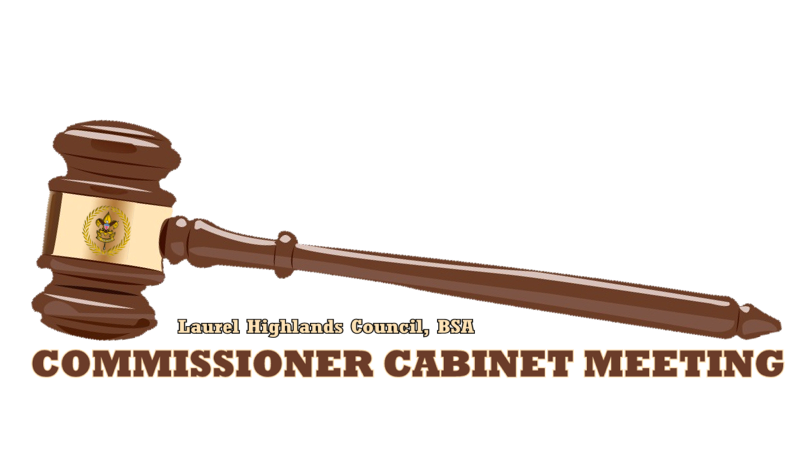 November 18, 2014
1
Quote of the month:
“A hundred years from now it will not matter what my bank account was, the sort of house I lived in, or the kind of car I drove... but the world may be different because I was important in the life of a child.”
Forest E. Witcraft
Used by:
Rick Bausher when Wood Badge Course DirectorRex Tillerson @ Eagle Dinner
2
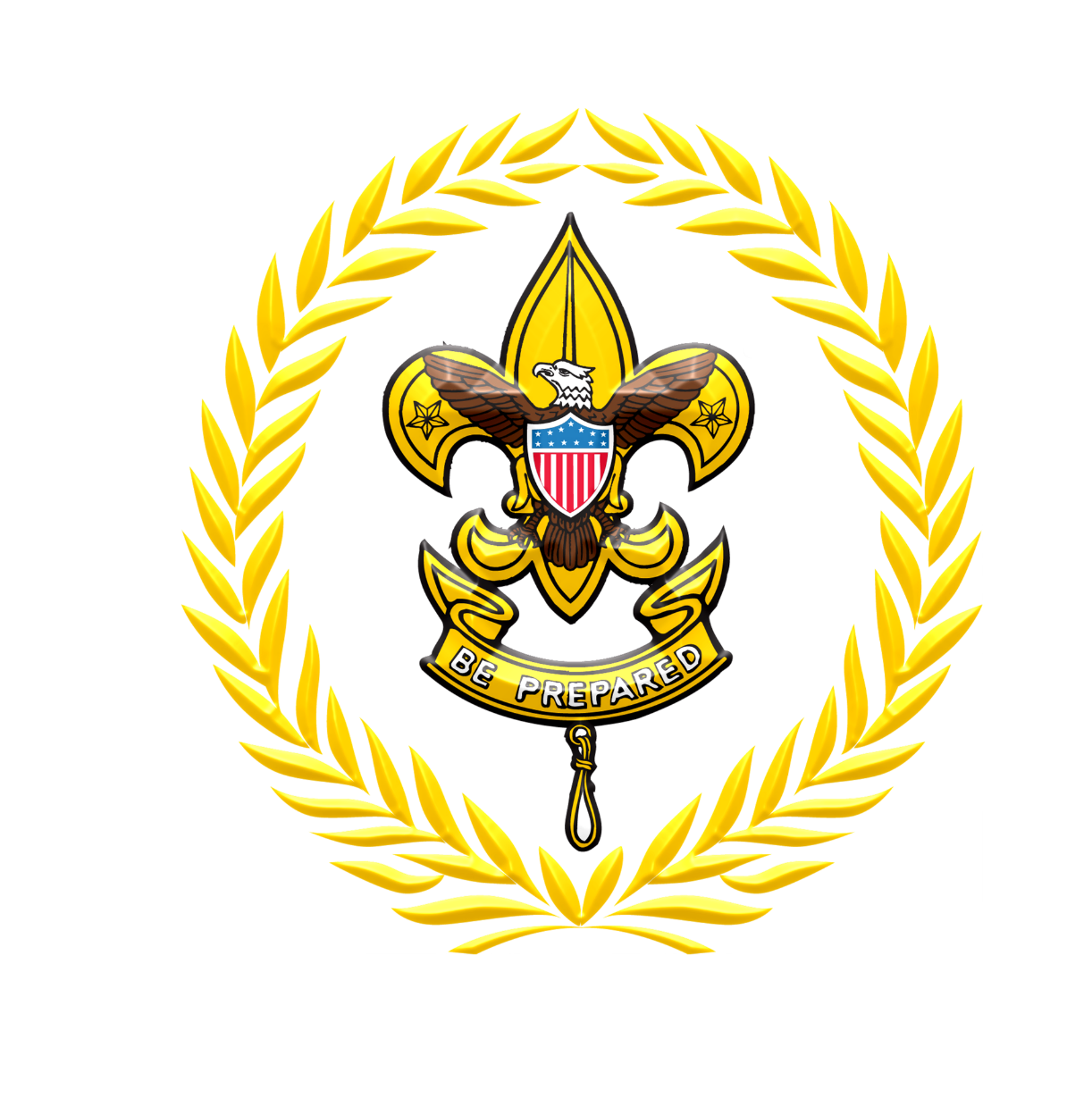 COMMISSIONERGeneral Updates
3
#1 Priority
No Change
4
[Speaker Notes: 3 New Commissioners in Mingo Trails!]
#2 Priority
Recognition reports?
Prospects for DCSA?
5
[Speaker Notes: 3 New Commissioners in Mingo Trails!]
#3 Priority
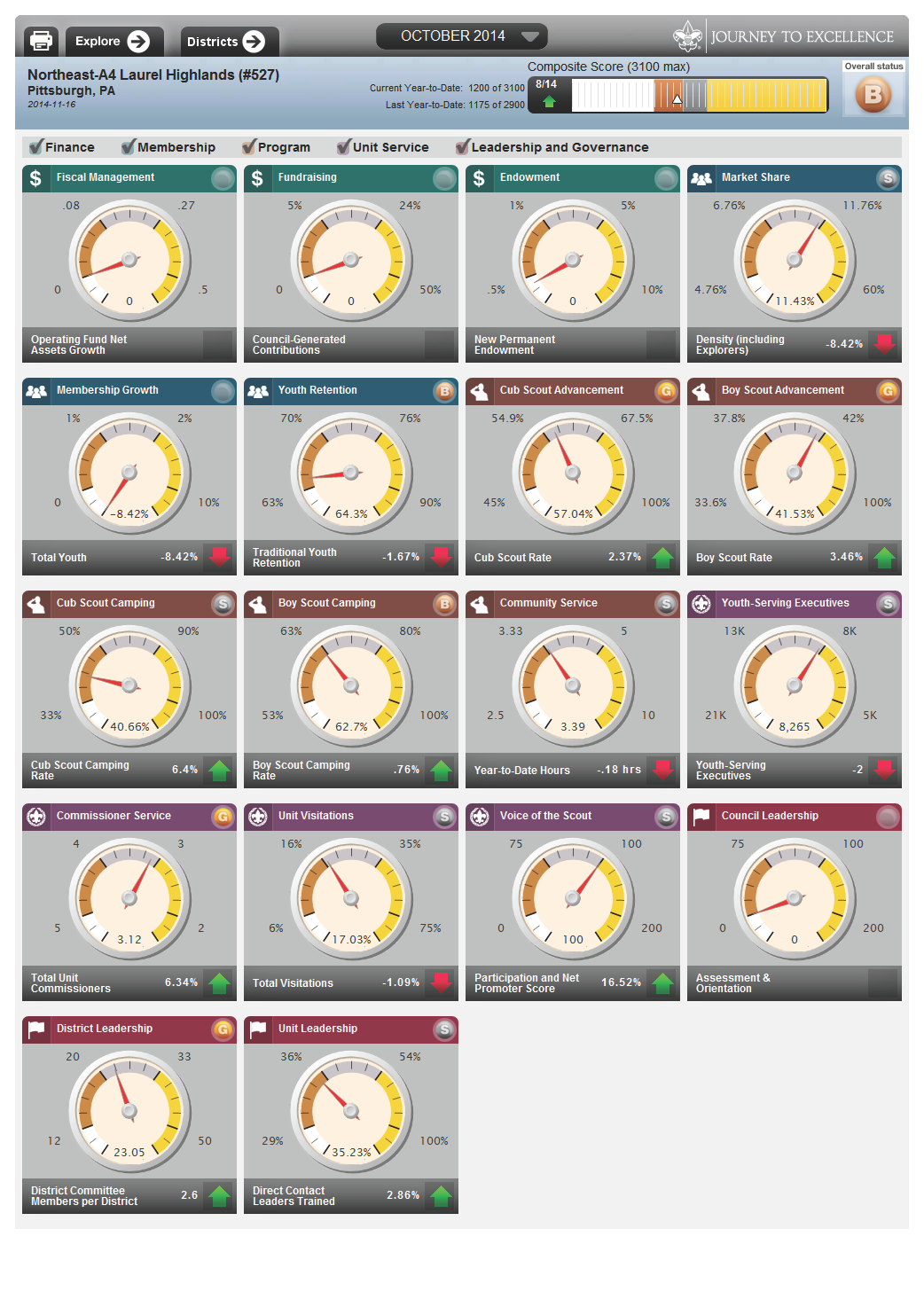 Commissioner Service-
No Change
6
Journey to Excellence
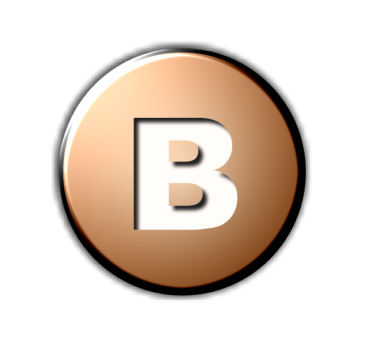 7
Charter Renewal
100 % On Time!!!!

(Status report)
8
Annual Service Plan
November
Youth Protection Visit

December
Charter Renewal
JTE Measurements

January
District Evaluation
Unit Assessment

http://commissioner-bsa.org/service.html
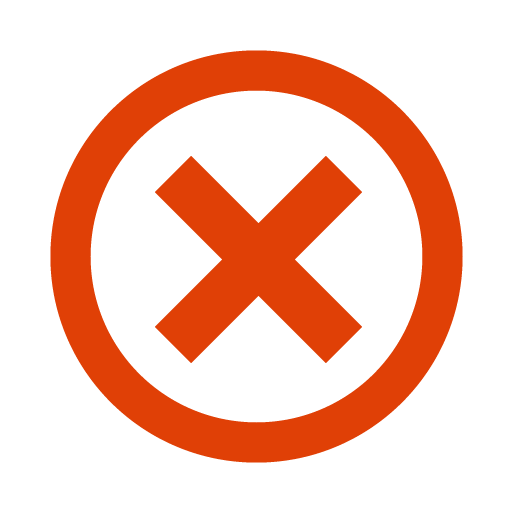 9
Looking Ahead
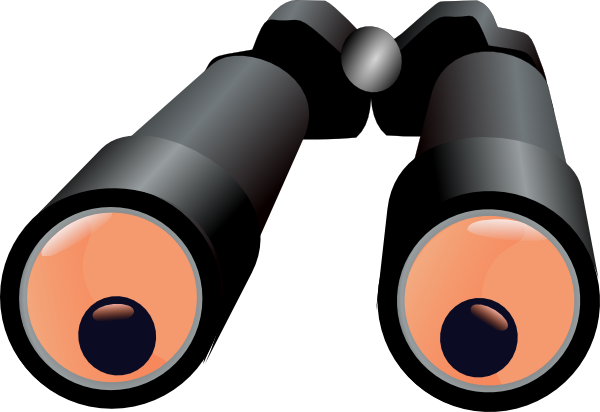 Save-A-Scout!!!!
Set Dates
Recruit Team
Plan to Succeed
10
10
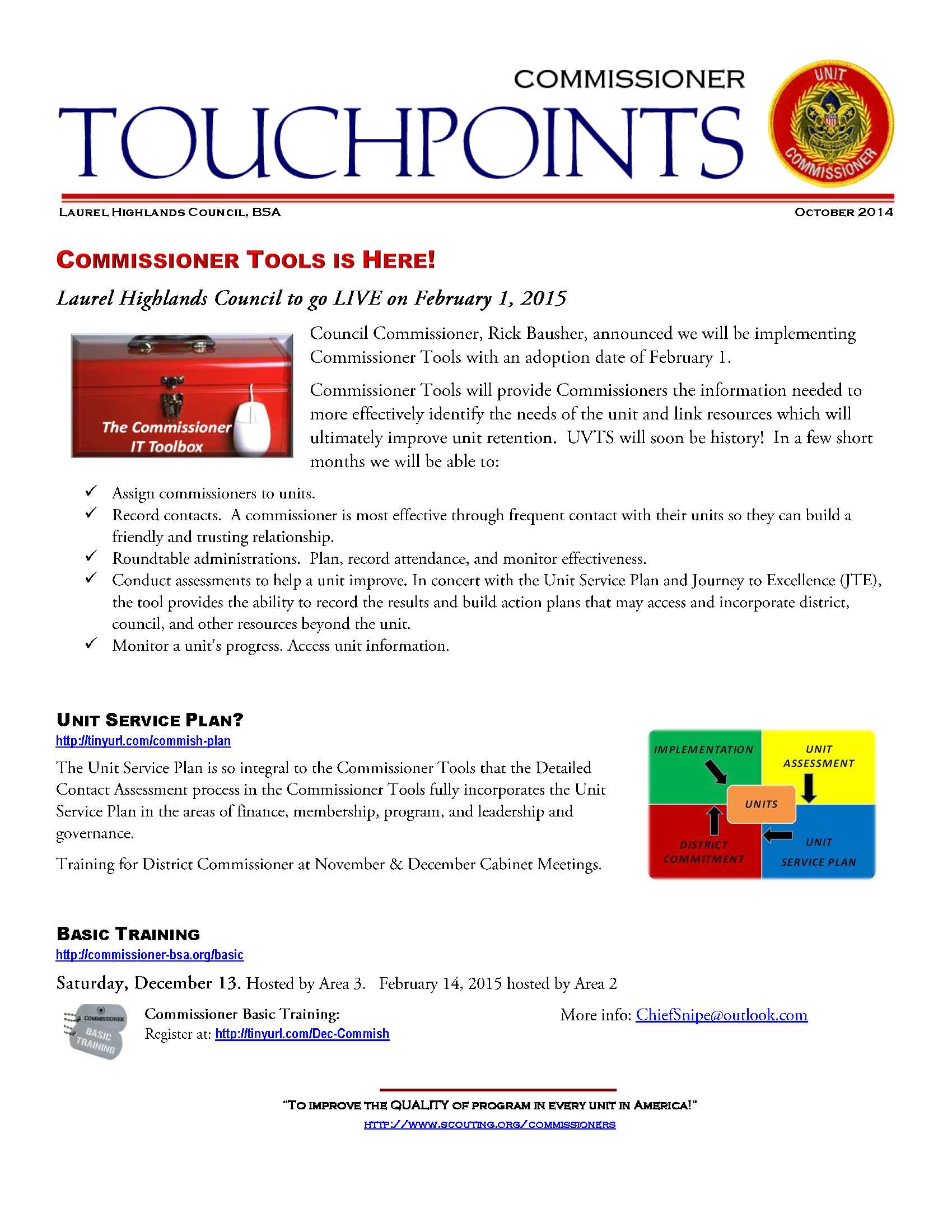 Online Advancement reminder
Philmont Training Center invites
E-cigarettes, vaping – NO!
11
What are the 3 characteristics of a good volunteer-professional relationship?
Mutual trust
Mutual respect
Mutual recognition of each other’s role and competency
When the partnership is working well, both partners are aware of their interdependence, they have complete confidence in each other, and they share the same objectives (to help units succeed in providing a quality program for youth).

#513-145 Good Volunteer-Professional Relationships
Career Enhancement
12
Swan Song
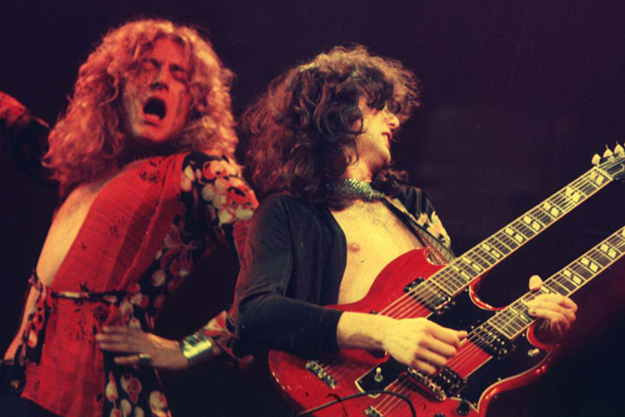 Website
Newsletter
E-mail blasts/reminders

Monthly PowerPoint
Council Calendar
13
13
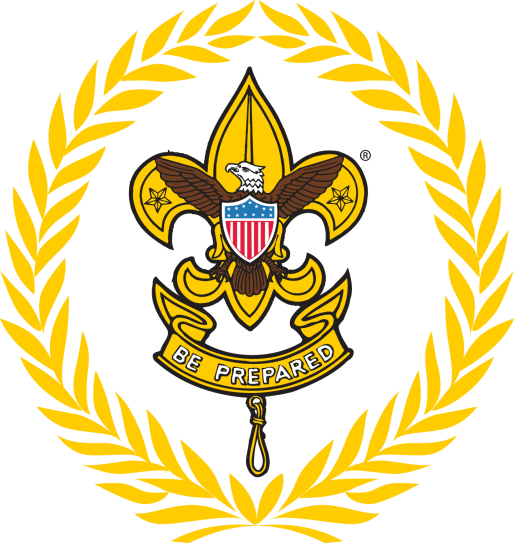 COMMISSIONERTraining Updates
Jack Boyde
Assistant Council Commissioner – Training & Recognition
14
Commissioner Conference
June 14Camp Guyasuta
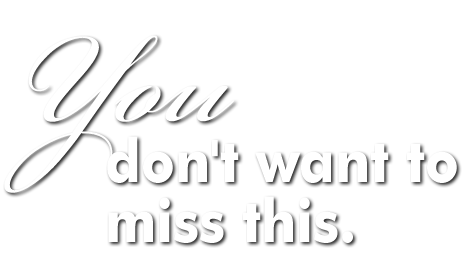 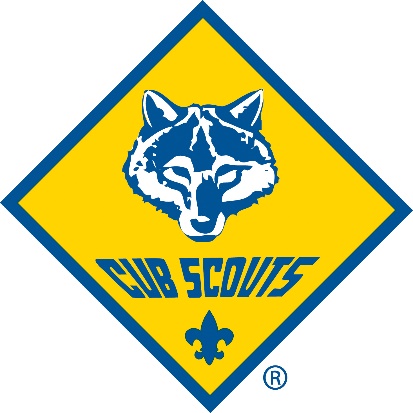 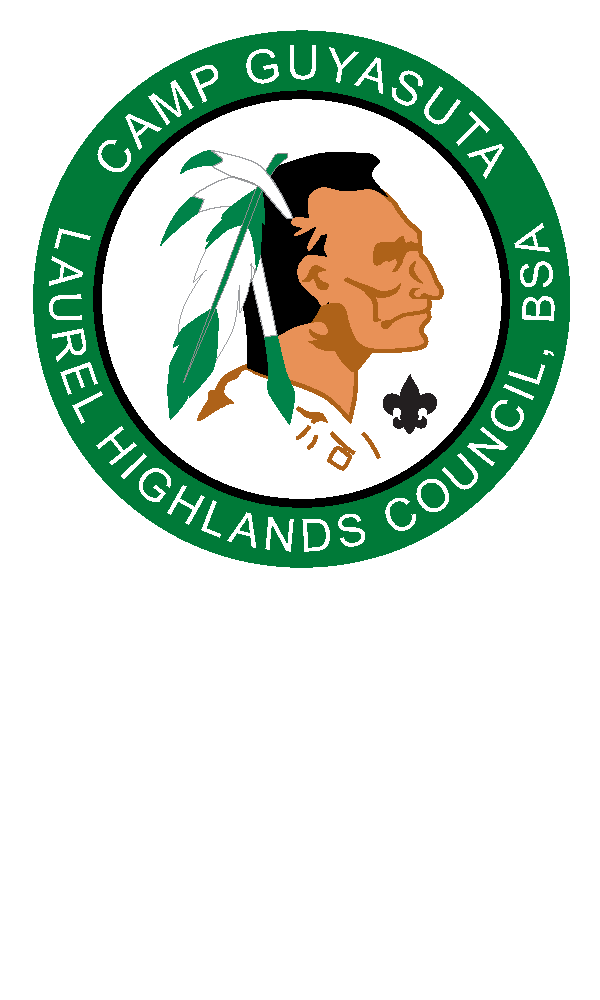 15
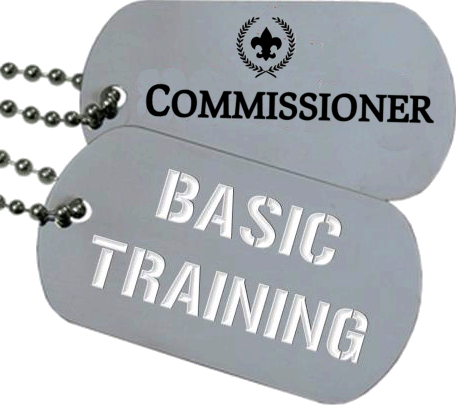 COMMISSIONERTraining Updates
December 13 – Sponsored by Area 28:30 AM  @ Flag Plaza(Can be simulcast to Ebensburg or Cumberland)
February 14 –  Area 2  (Location TBD)
16
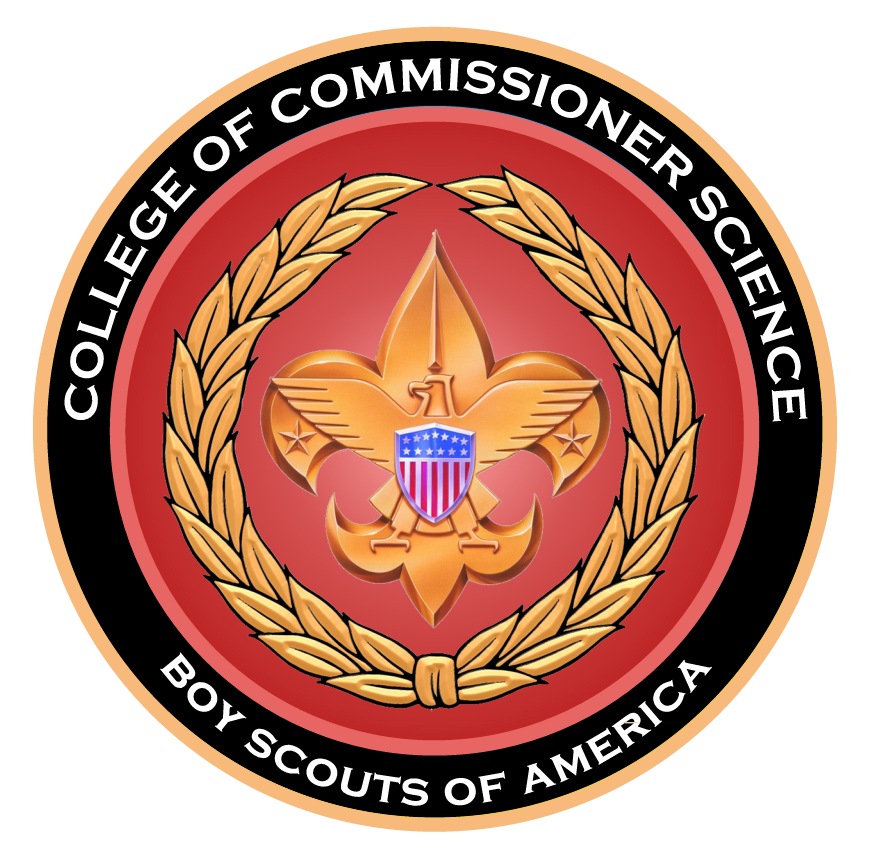 COMMISSIONERTraining Updates
March 21, 2015
17
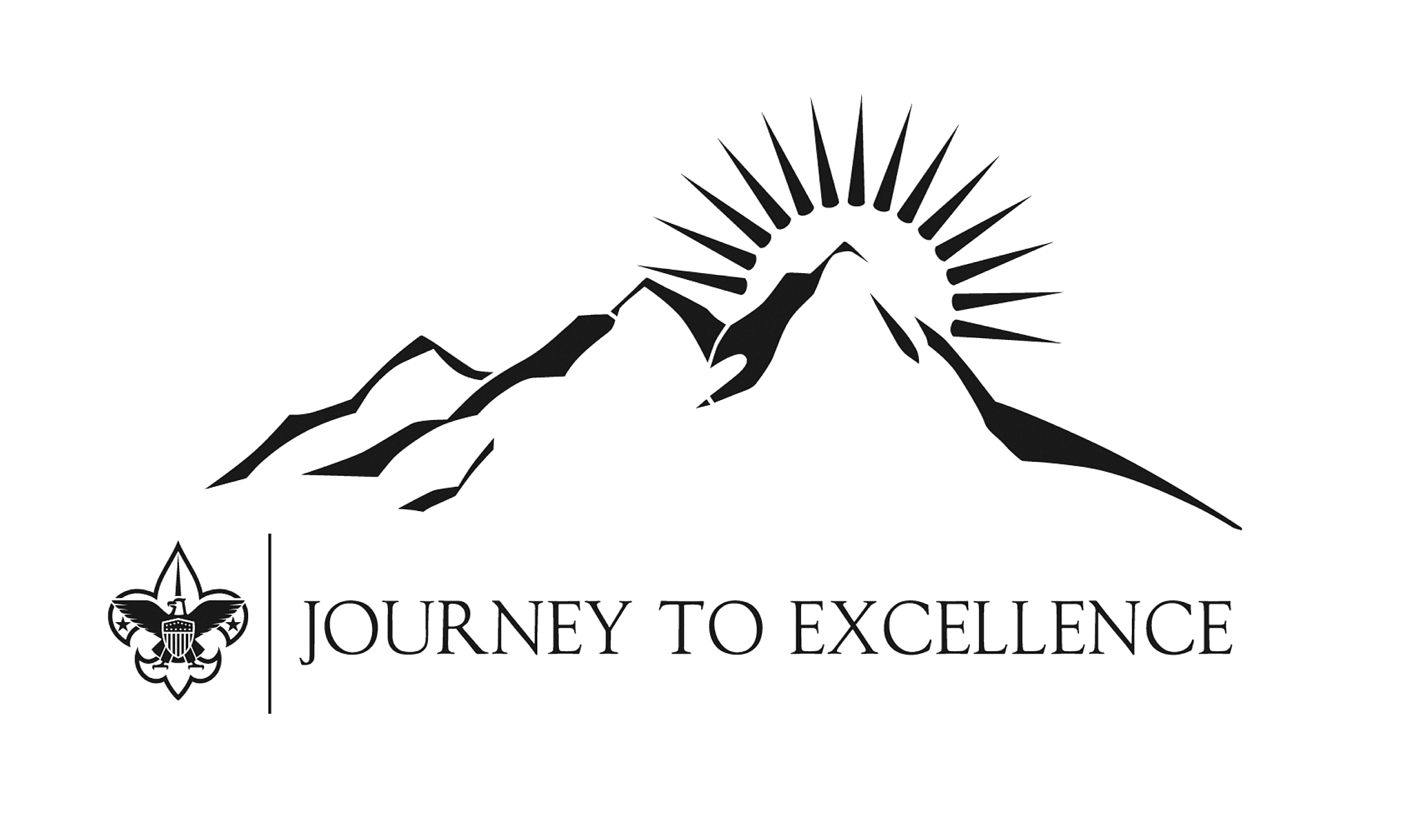 18